COMISIÓN DEL AGUA DEL ESTADO DE VERACRUZ

CAEV
CA-Archivo Administrativo
CAPACITACIÓN EN 

“GESTIÓN DOCUMENTAL”

ARCHIVO DE TRÁMITE
CA-Archivo Administrativo
OBJETIVO Que las y los servidores públicos de la Comisión del Agua del Estado de Veracruz, conozcan por normatividad, los procesos y procedimientos que deben llevar a cabo en el archivo de trámite para realizar la adecuada gestión documental garantizando la organización, conservación, disponibilidad integridad y localización expedita de los documentos de archivo, que poseen.
CA-Archivo Administrativo
Normatividad

Constitución Política de los Estados Unidos Mexicanos (Art. 6)

Ley General de Archivos (DOF 15 JUNIO 2018)

Lineamientos para Catalogar, Clasificar y Conservar Documentos y la Organización de los Archivos (GOE mayo 2008)

Lineamientos para la Organización y Clasificación de Archivos (DOF 4 mayo 2016)

Instrumento de Control y Consulta Archivísticos (08 diciembre 2020)

Y las que establezcan las demás disposiciones jurídicas aplicables.
CA-Archivo Administrativo
¿Que es la Gestión Documental?

Es el tratamiento integral de la documentación a lo largo de su ciclo vital, a través de la ejecución de procesos de producción, organización, acceso, consulta, valoración documental y conservación.
CA-Archivo Administrativo
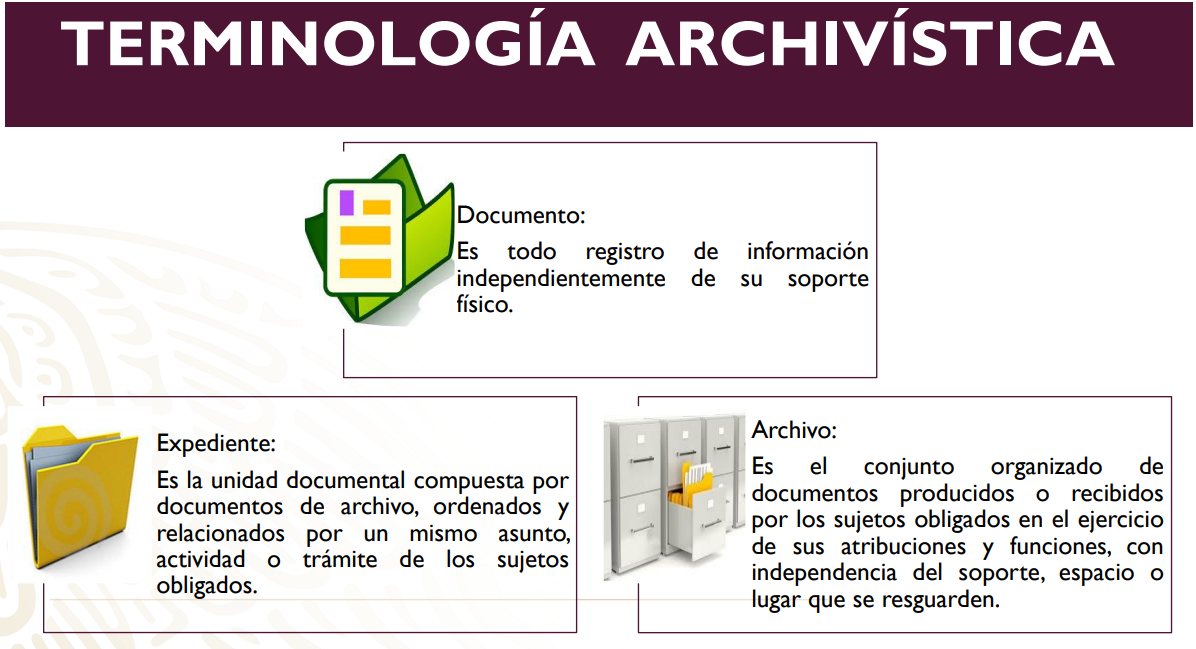 CA-Archivo Administrativo
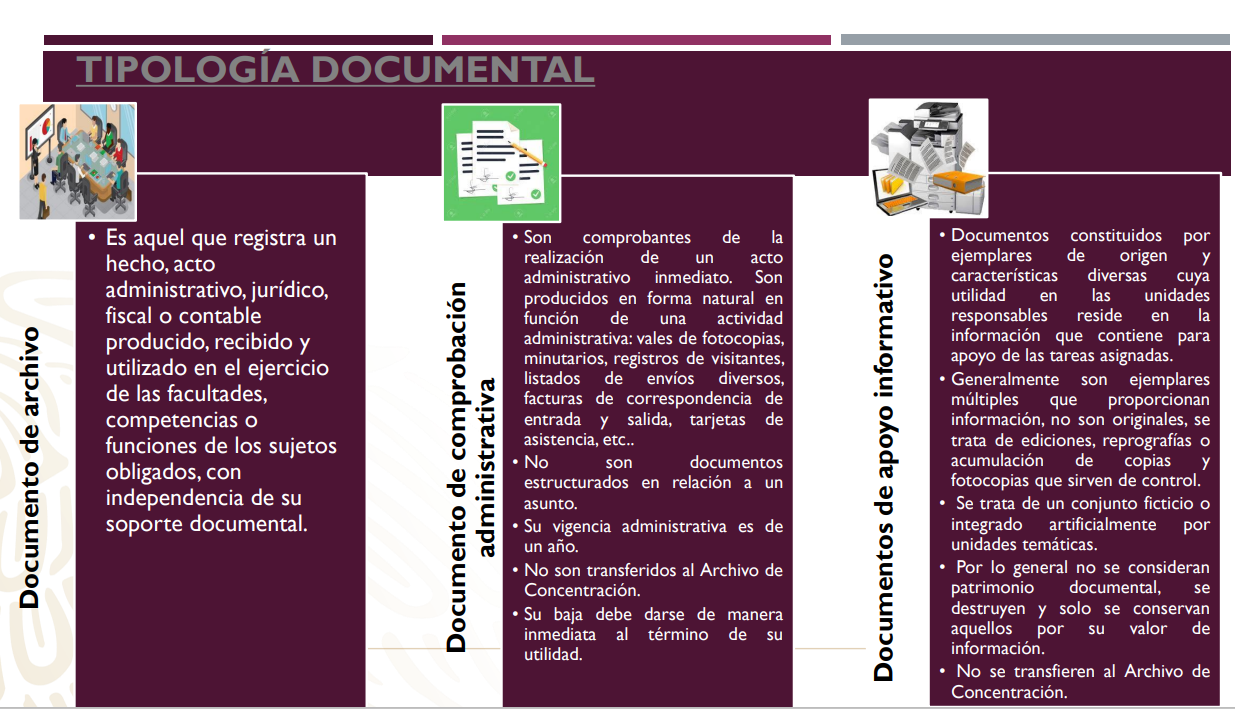 CA-Archivo Administrativo
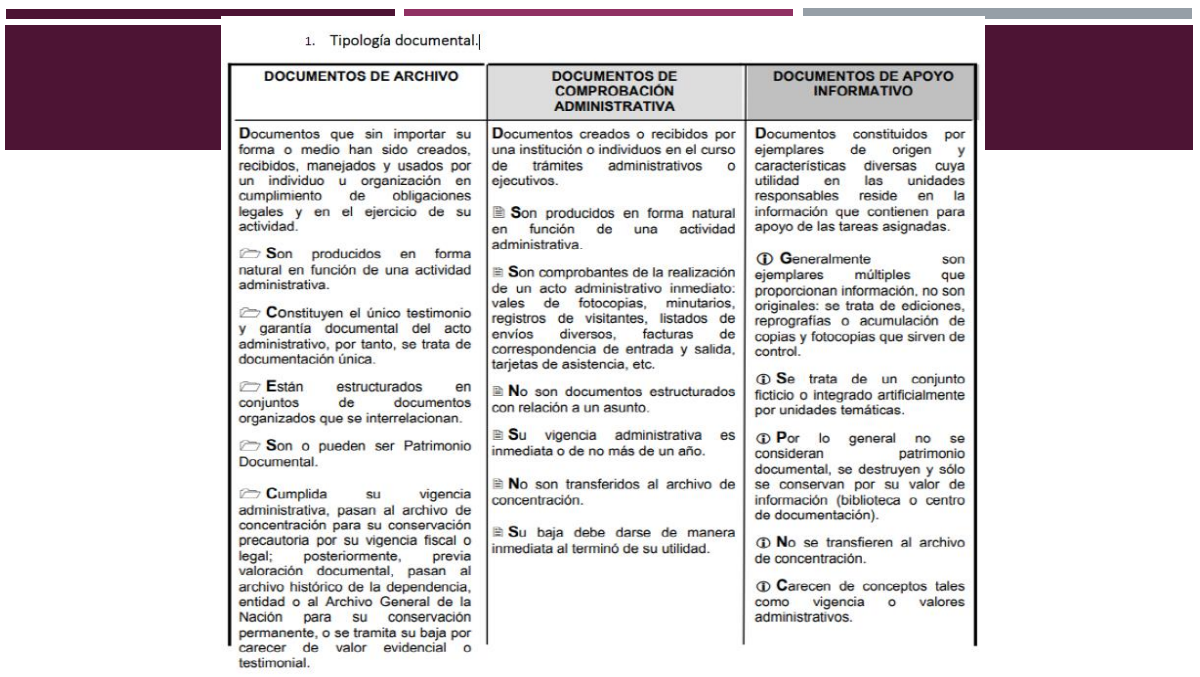 CA-Archivo Administrativo
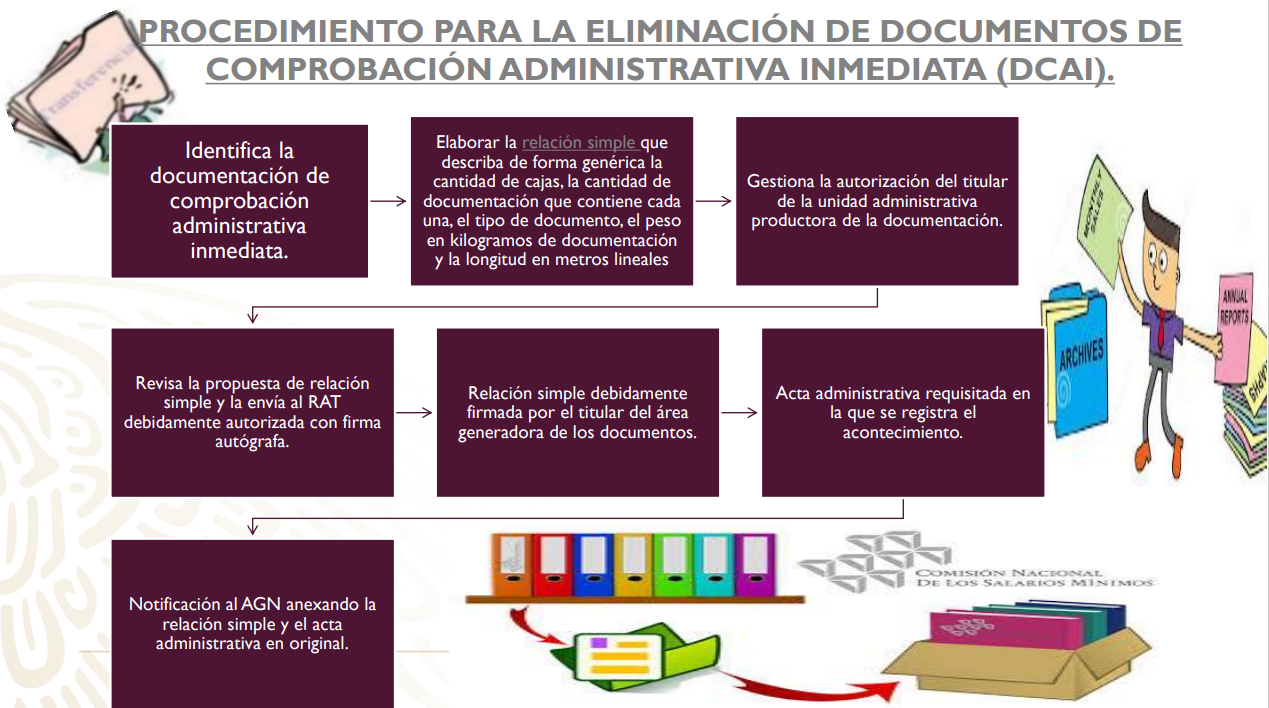 Se informa al AGEV y se publica en el portal de CAEV
CA-Archivo Administrativo
¿Que es el Documento de Archivo?

Es aquel que registra un hecho, acto administrativo, jurídico, fiscal o contable, producido, recibido y utilizado en el ejercicio de sus facultades, competencias o funciones y con independencia de su soporte documental.
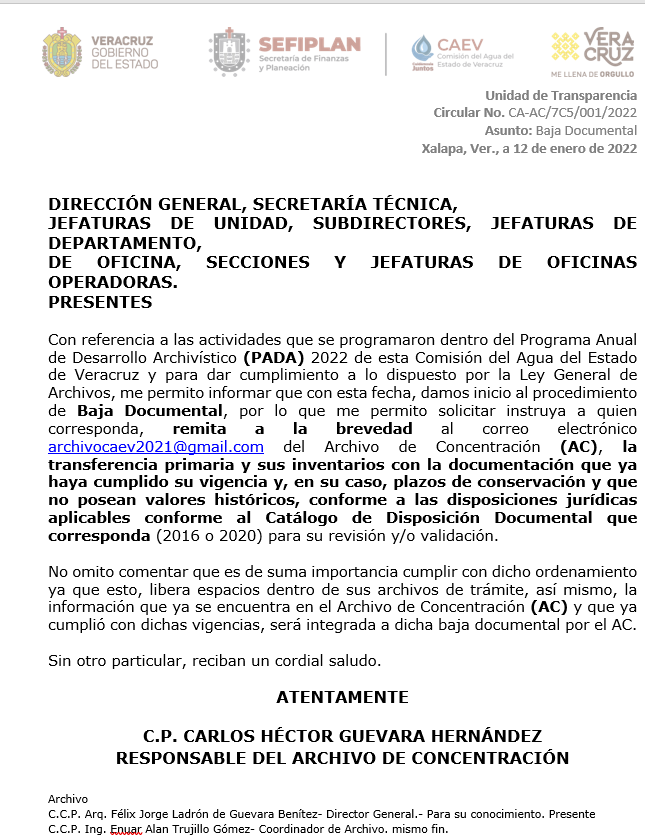 CA-Archivo Administrativo
¿Que es un Expediente de Archivo?

Es el conjunto organizado de documentos producidos o recibidos en el ejercicio de sus atribuciones y funciones, con independencia del soporte, espacio o lugar que se resguarde.
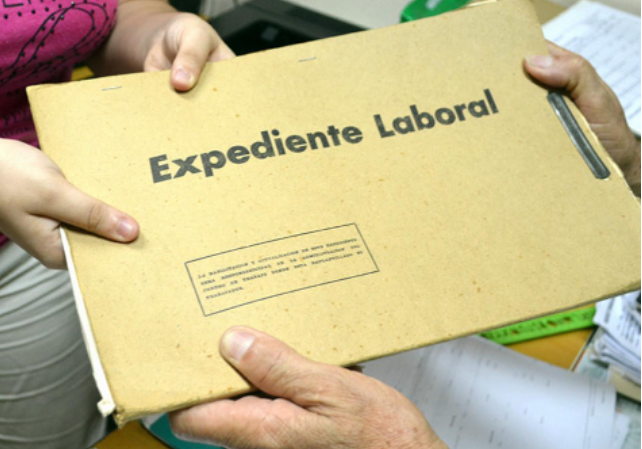 CA-Archivo Administrativo
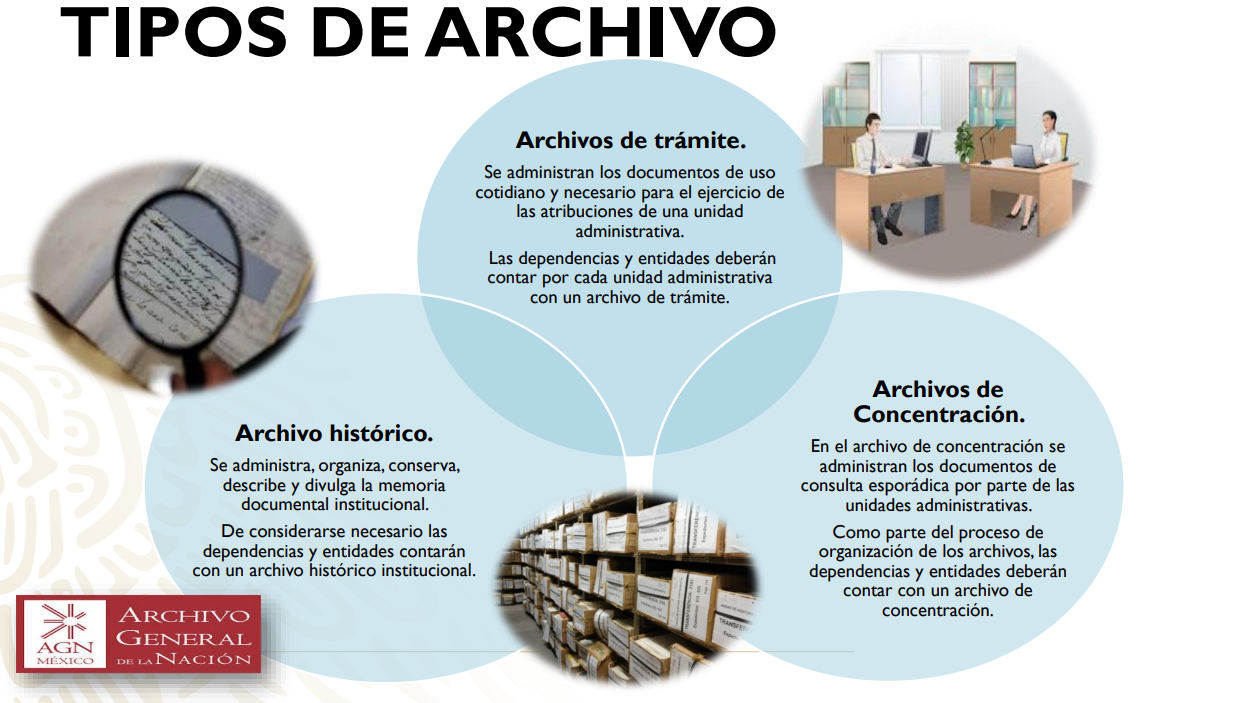 CAEV, No cuenta con Archivo Histórico
CA-Archivo Administrativo
¿Que es un Archivo de Trámite?

Es el integrado por documentos y expedientes de uso cotidiano y necesario para el ejercicio de las atribuciones y funciones   de archivos conjunto organizado de documentos producidos o recibidos en el ejercicio de sus atribuciones y funciones, con independencia del soporte, espacio o lugar que se resguarde.
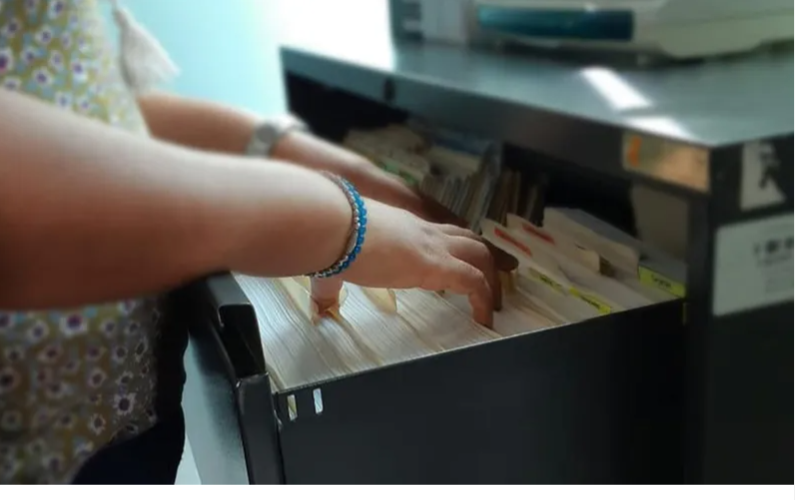 CA-Archivo Administrativo
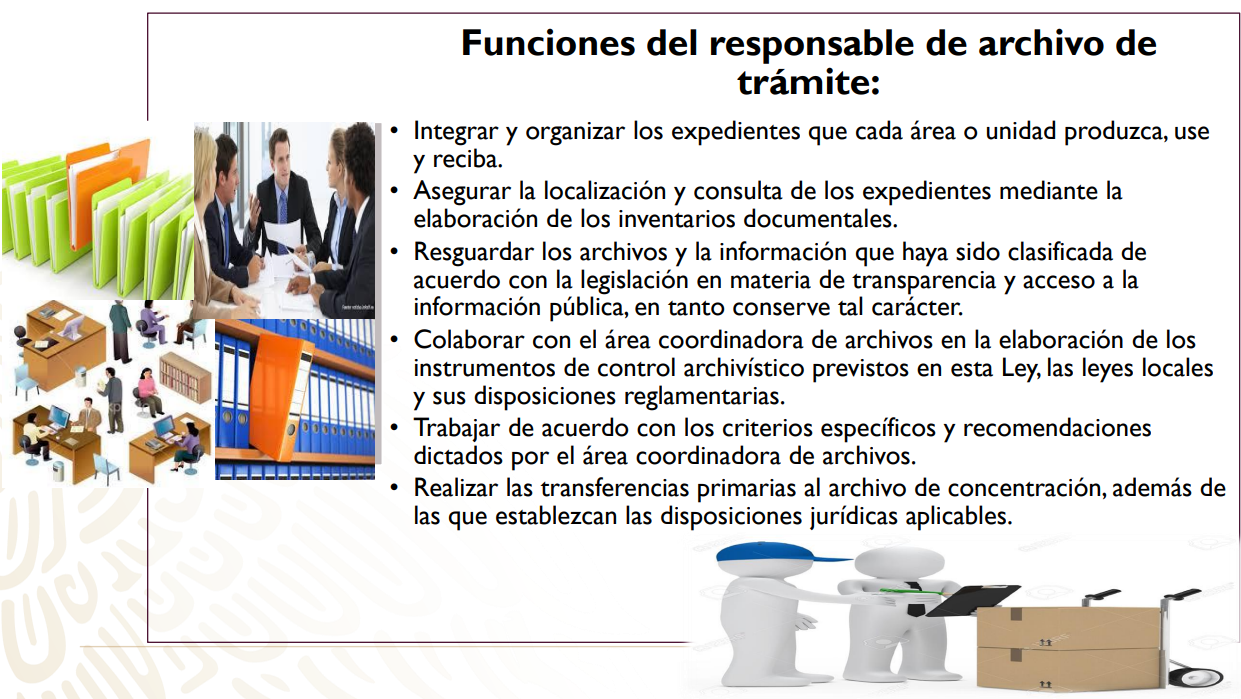 CA-Archivo Administrativo
¿Cómo debo mantener los documentos contenidos en mis archivos?

Los documento y/o expedientes de archivo deben estar contenidos en el orden original que son producidos conforme a los procesos de gestión.
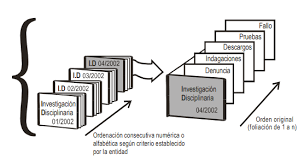 CA-Archivo Administrativo
¿Qué debo hacer para obtener una mejor gestión de mis archivos?


Tener a la mano los instrumentos de control y consulta Archivísticos (Cuadro General de Clasificación Archivística y Catalogo de Disposición Documental (CADIDO).
Producción
Gestión y Trámite
Organización 
Valoración 
Trasferencia
Disposición de Documentos
Preservación.


                                   ACTITUD
CA-Archivo Administrativo
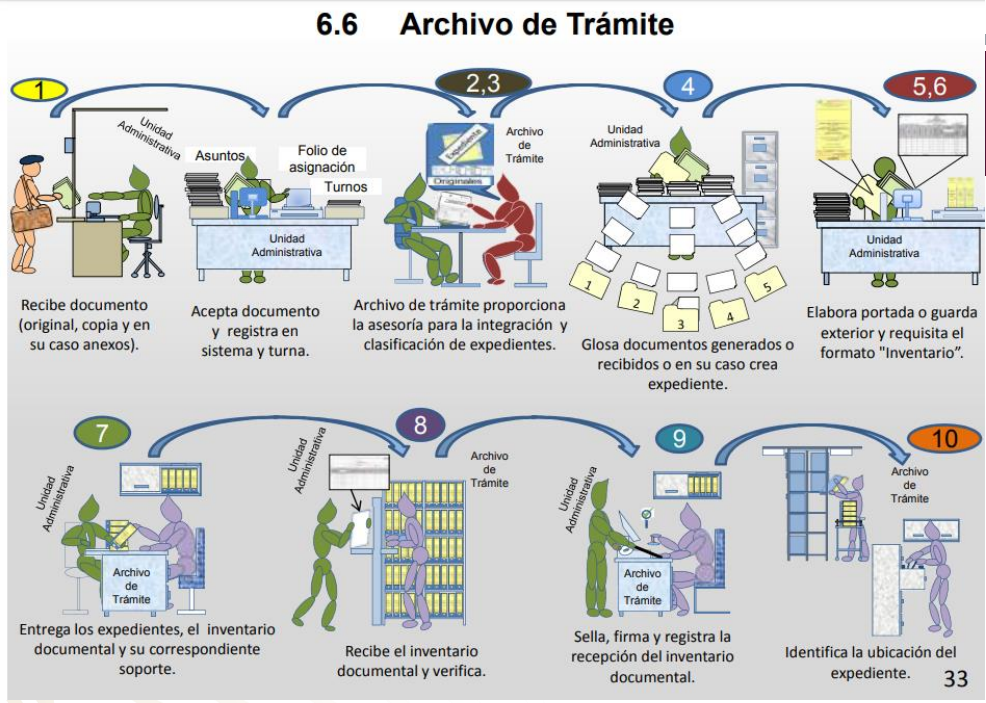 CA-Archivo Administrativo
Ciclo Vital del documento
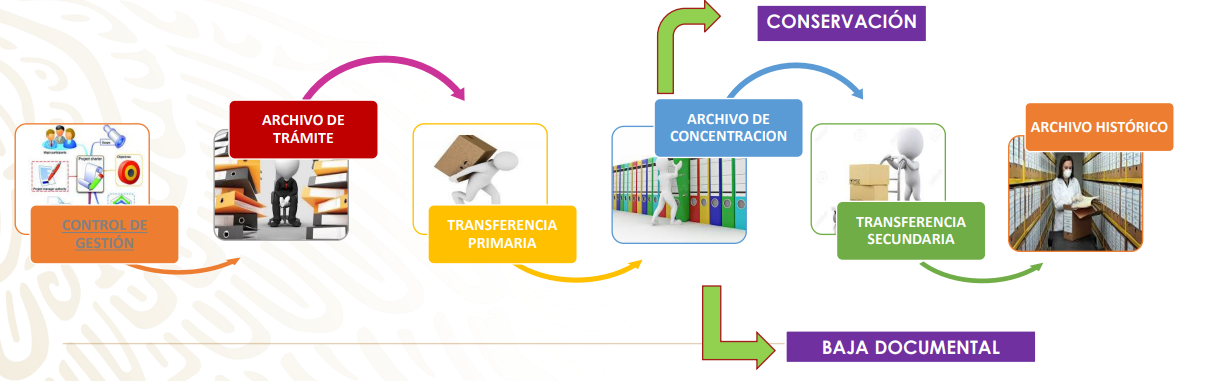 CA-Archivo Administrativo
Carátula y Lomo 2020
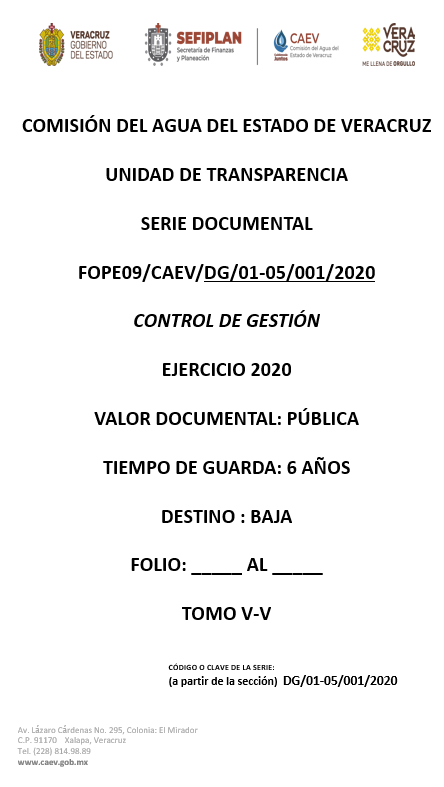 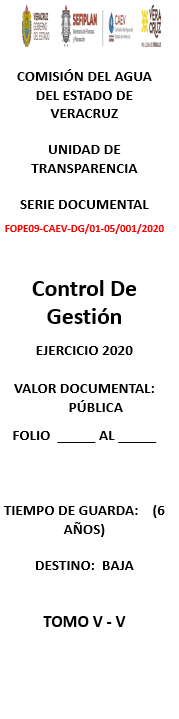 CA-Archivo Administrativo
Carátula y Lomo 2021
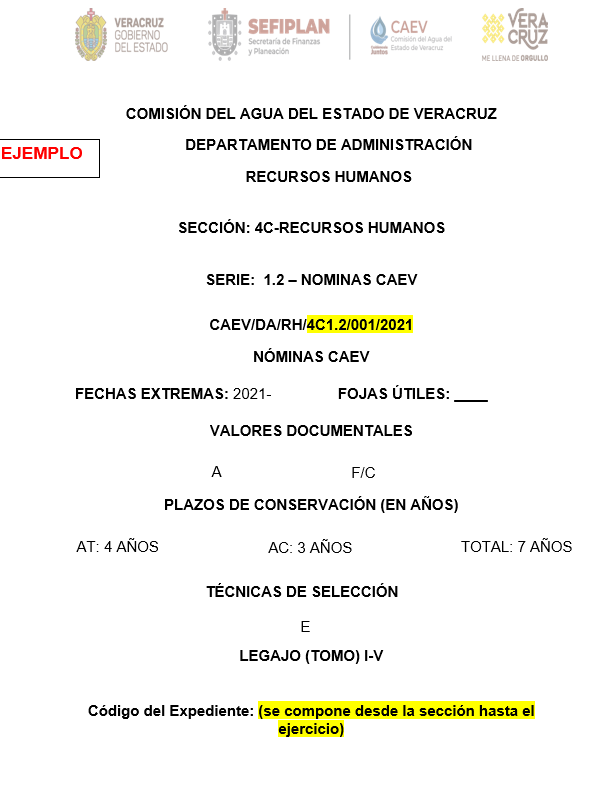 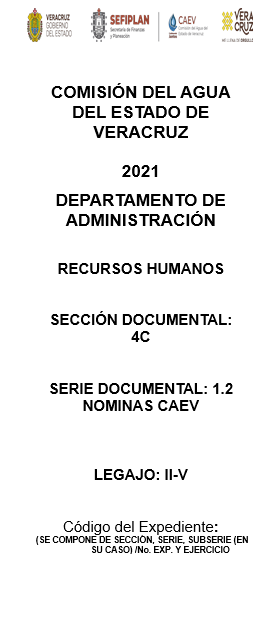 CA-Archivo Administrativo
Inventarios 2020
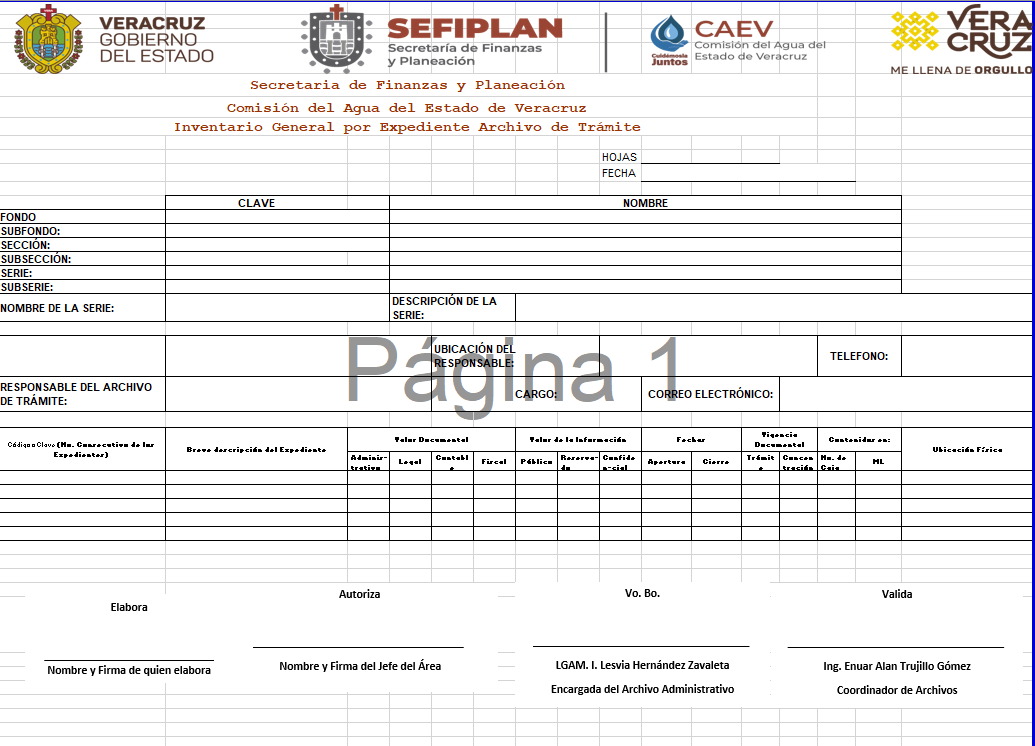 CA-Archivo Administrativo
Inventarios 2020
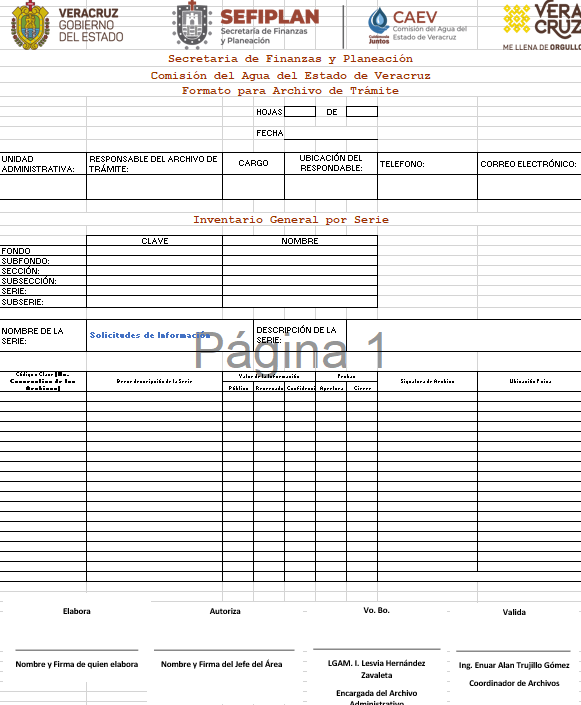 CA-Archivo Administrativo
Inventarios 2021
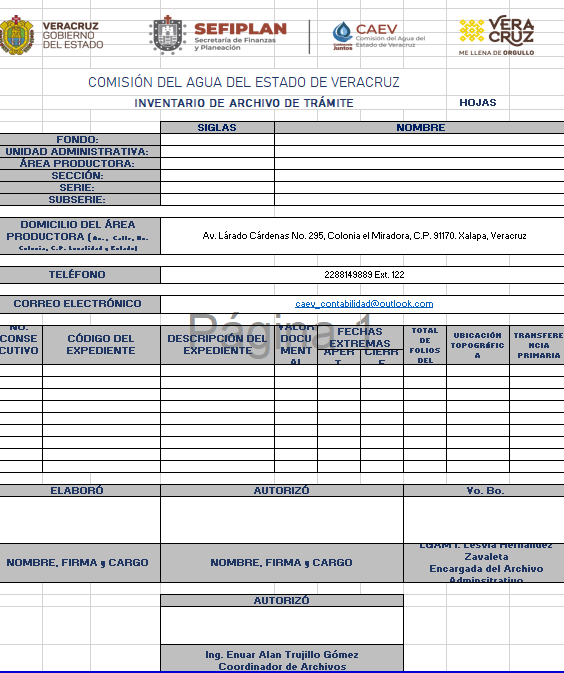 CA-Archivo Administrativo
Transferencia Primaria 2020
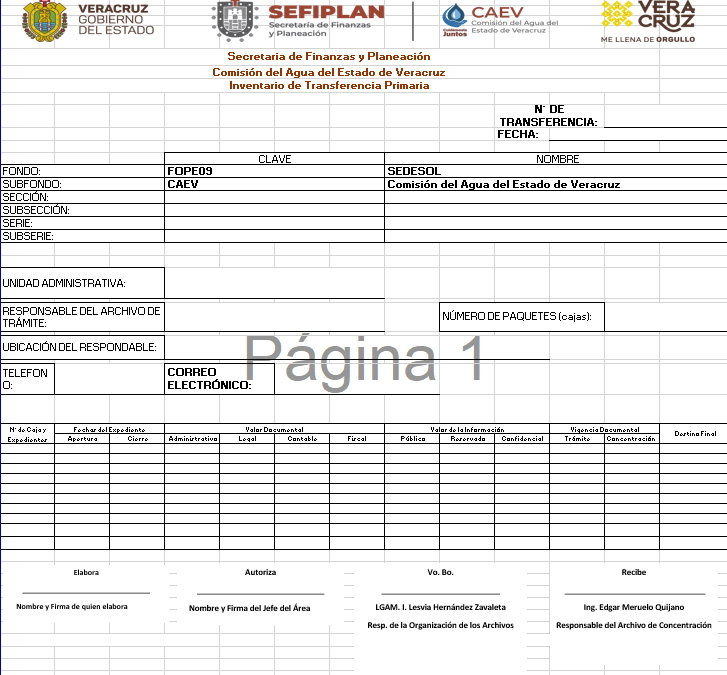 CA-Archivo Administrativo
Transferencia Primaria 2021
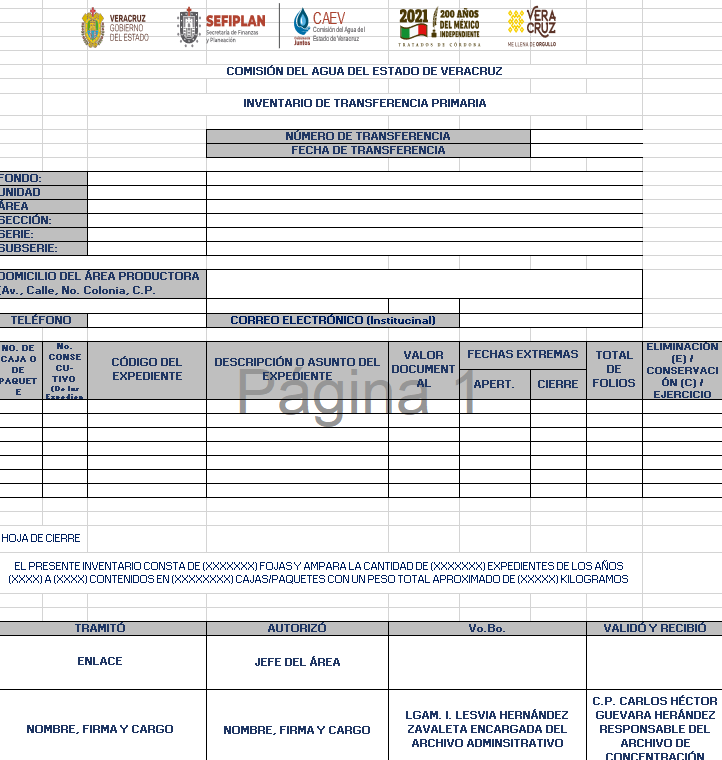 CA-Archivo Administrativo
Lomos del Paquete 2020 y 2021
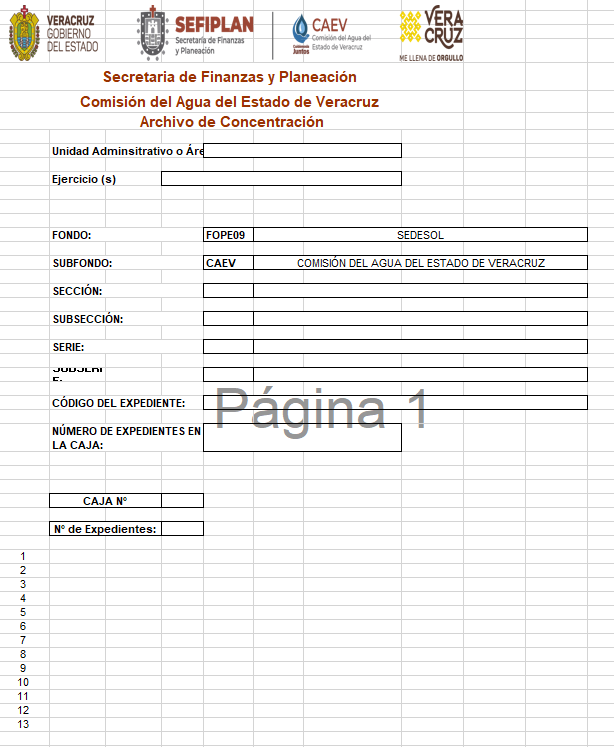 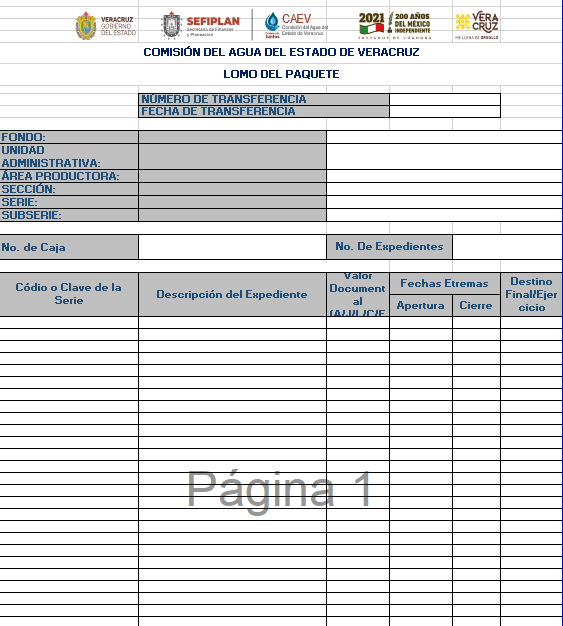 CA-Archivo Administrativo
Inventario  y Baja Documental 2020
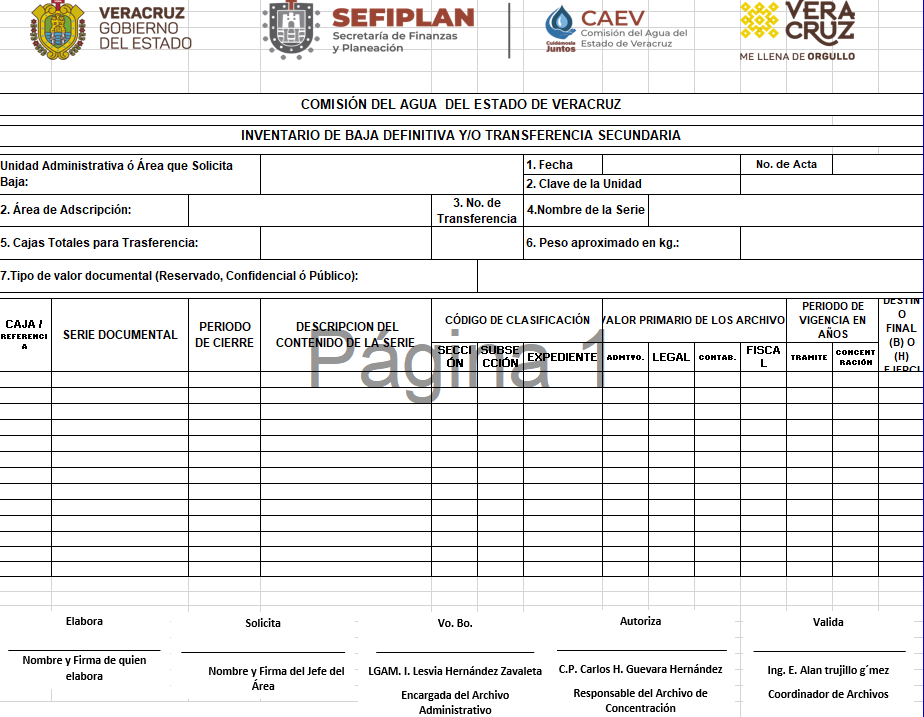 CA-Archivo Administrativo
Inventario  y Baja Documental 2021
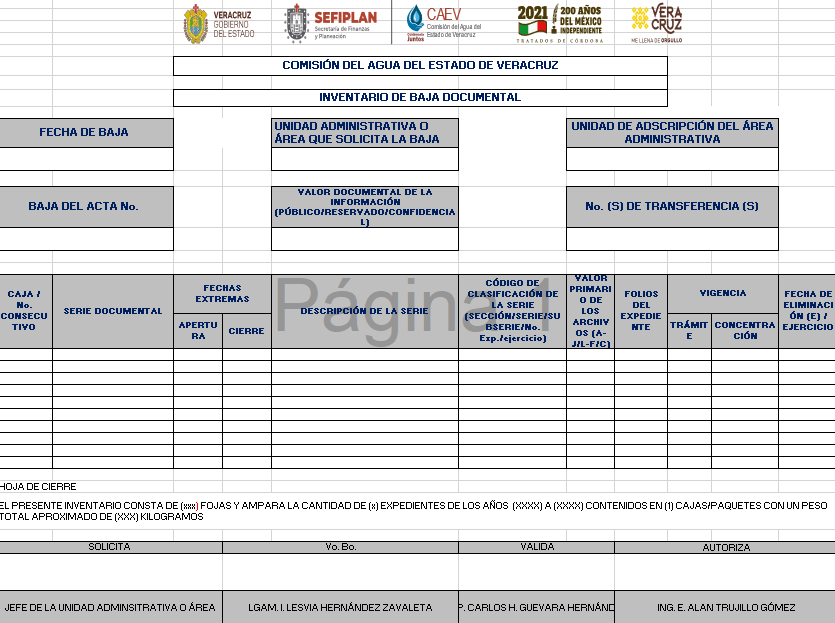 Fin

Coordinación de Archivos
Ing. Enuar Alan Trujillo Gómez

Archivo Administrativo
LGAM. I. Lesvia Hernández Zavaleta